BÀI GIẢNG MÔN HỌCNHẬP MÔN KHAI THÁC DỮ LIỆU
CHƯƠNG 2B: NHÀ KHO DỮ LIỆU
Giảng viên đứng lớp: ThS. Trịnh Huy Hoàng
Tham khảo thêm từ bài giảng của: 
ThS. Nguyễn Vương Thịnh
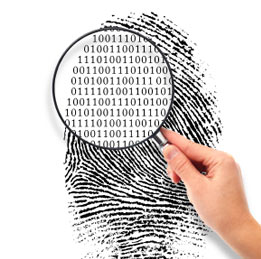 Cà Mau, 2023
Kho dữ liệu
và Hệ hỗ trợ quyết định
Đề cương
1. Giới thiệu
2. Đại cương
3. Kiến trúc kho dữ liệu
1. Giới thiệu
Vấn đề: Các nguồn thông tin đa tạp
Cách mạng thông tin	va	sự bùng nổ thông  tin
Nhiều hệ thống thông tin được xây dựng:
Những giao diện khác nhau
Những dạng biểu dữ liệu khác nhau
Thông tin trùng lặp và không nhất quán
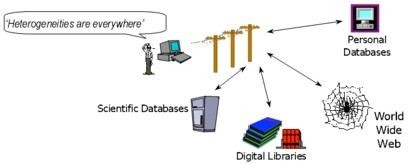 Vấn đề: Quản lý dữ liệu  trong những xí nghiệp lớn
Sự phân mảnh theo chiều dọc trong các hệ  thống thông tin
– Thành nhiều hệ thống tác nghiệp và hệ thống xử  lý toàn tác trực tuyến (OLTP) đa tạp
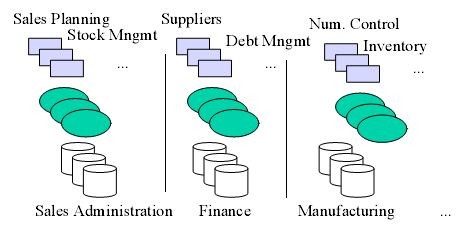 Mục tiêu:
Truy cập dữ liệu một cách thống nhất
Thu thập và kết hợp thông tin
Cung cấp một khung nhìn tích hợp, giao diện
người sử dụng không biến đổi
Hỗ trợ khả năng chia sẻ
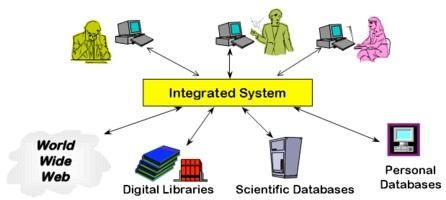 Kho dữ liệu
Dữ liệu được tích hợp và tổ chức cho các  mục đích:
Làm cho hệ thống trở nên dễ hiểu
Rõ ràng
Dễ phân tích
Dữ liệu được thu thập từ nhiều nguồn
Làm sạch
Tích hợp
Chuyển dịch
Tổng hợp
Hệ hỗ trợ quyết định
Được biết đến như là một phần của kho dữ  liệu
Cung cấp các báo cáo, phân tích tiền tính  toán, các đồ thị, biểu đồ
Cho phép phân tích trực tuyến dữ liệu
Thăm dò sự tương tác dữ liệu
Cung cấp các giao diện đa dạng cho người  dùng
Cung cấp khả năng phân tích dữ liệu phức  tạp bằng phương thức đơn giản
Yêu cầu của hệ hỗ trợ quyết định
Khung nhìn dữ liệu đa chiều
Hỗ trợ phân cấp dữ liệu, và khả năng đi
sâu vào chi tiết
Trả lời nhanh các câu hỏi
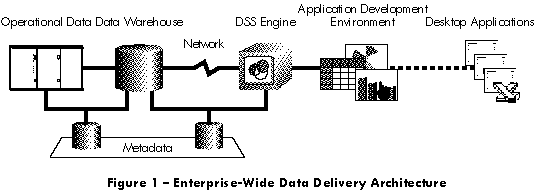 Lịch sử phát triển
Khởi đầu vào những năm 1990s
Tháng 2 năm 1996, theo báo cáo của  nhóm META:
– 13 000 triệu USD (phần cứng: 8000,  service:5000)
1998: 14 600 triệu USD
2001: >20 000 tr USD
Lịch sử phát triển
60
25
50
20
40
15
30
10
20
5
10
0
0
1996
2001
USA
Europe
APAC
Other
Revenue
Installed Base
Projected Growth
Current Revenue
Tại sao nghiên cứu kho dữ liệu
Kho lưu trữ dữ liệu, thông tin, tri thức,  và siêu dữ liệu
Tổng hợp toàn bộ thông tin phục vụ cho  phân tích sâu
Tách việc phân tích ra khỏi xử lý toàn tác  trực tuyến
Chuyển đổi dữ liệu thành thông tin
Cung cấp thông tin chính xác đúng thời
điểm và đúng định dạng
Tại sao nghiên cứu kho dữ liệu
Thi hành các phân tích dữ Iiệu phức tạp
Thực hiện phân tích:
Phân tích định hướng
Phân tích chuỗi thời gian
Phân tích rủi ro
Thăm dò các hệ hỗ trợ quyết định
Khám phá và đưa ra các yếu tố ẩn thông  qua các kĩ thuật khai phá dữ liệu
Các đặc điểm của kho dữ liệu
Thiết kế cho các công việc phân tích
Thiết kế cho một nhóm nhỏ người dùng  (decision makers)
Chỉ đọc
Cập nhập theo giai đoạn: chỉ thêm dữ liệu
Dữ liệu lịch sử theo chiều thời gian
Các câu hỏi trả về các tập kết quả lớn, đa kết  nối.
Toàn cục
Các ví dụ
Xử lý toàn tác trực tuyến OLTP
Số lượng coca cola được vừa được bán
Xử lý phân tích trực tuyến OLAP
Số lượng coca cola được bán tháng trước tại các  cửa hàng phía bắc tỉnh Thừa thiên Huế
Cửa hàng nào phía bắc tỉnh Thừa thiên Huế có số  lượng coca cola được bán ra tháng trước lớn nhất
Tháng nào trong năm số lượng coca cola được  bán ra nhiều nhất tại tỉnh Thừa thiên Huế
Các ứng dụng của KDL
Other
Manufacturing
Telecom
Retail
Financial
10	20	30
Percentage Market Coverage
0
40
Hàng không Airline
Ngân hàng Banking
Chăm sóc sức khỏe  Health care
Đầu tư Investment
Bảo hiểm Insurance
Bán lẻ Retail
Viễn thông
Các ngành công  nghiệp Manufacturers
Credit card suppliers
Clothing distributors
Kho dữ liệu-Các định nghĩa
W.H. Inmon
Hướng chủ thể subject-oriented.
Tích hợp integrated,
Biến thời gian time-variant,
Bền vững non-volatile
Sưu tập dữ liệu phục vụ cho các thao tác  hỗ trợ quyết định (collection of data in  support of management's decision-making  process)
Kho dữ liệu-Các định nghĩa
Hướng chủ thể subject-oriented.
Chuyển từ hướng ứng dụng sang hướng  hỗ trợ quyết định
Tích hợp integrated,
Biến thời gian time-variant,
so sánh dữ liệu theo chiều thời gian
Bề vững non-volatile, chỉ có thêm vào  và không thay thế
Kho dữ liệu-Các định nghĩa
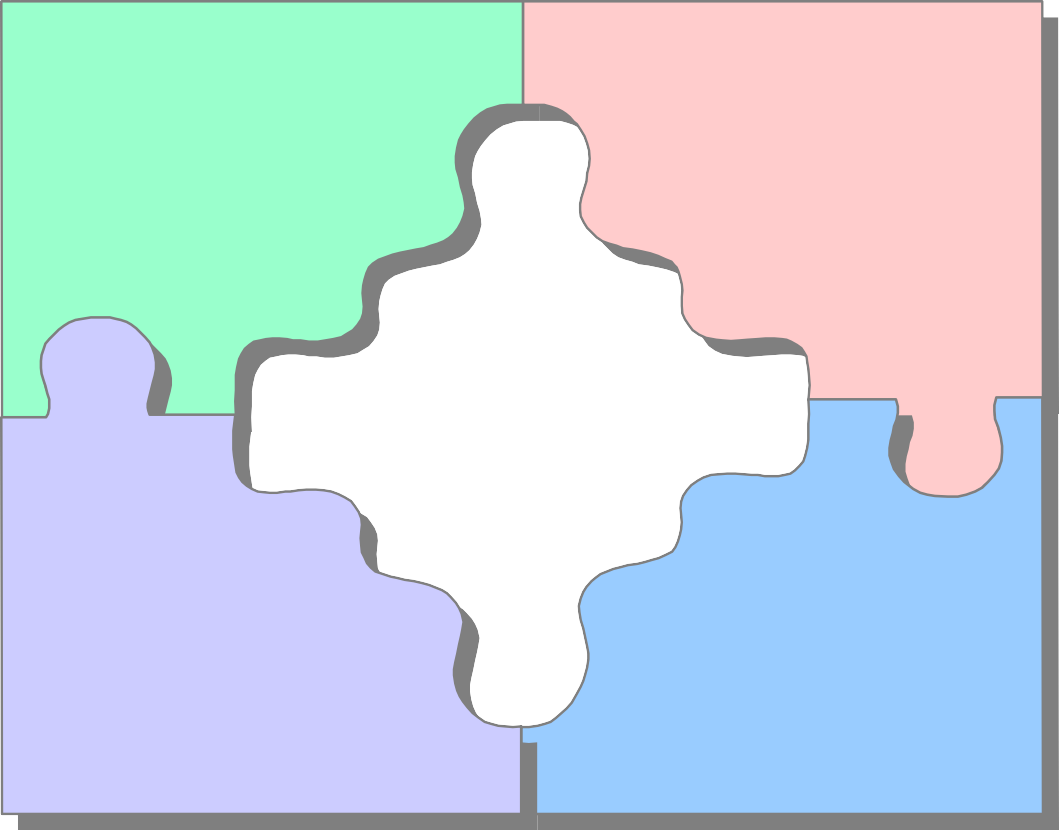 Subject  Oriented
Integrated
Data  Warehouse
Non Volatile
Time Variant
Huớng chủ thể
Được tổ chức xung quanh các chủ thể chính, như  khách hàng (customer), sản phẩm (product), bán  hàng (sales).
Tập trung vào việc mô hình hóa và phân tích dữ liệu  cho các nhà đưa ra quyết định, mà không tập trung  vào các hoạt động hay các xử lý toàn tác hàng ngày.
Cung cấp một khung nhìn đơn giản và súc tích xung  quanh các sự kiện của các chủ thể
Subject Oriented
Data is categorized and stored	by business subject rather than  by application.
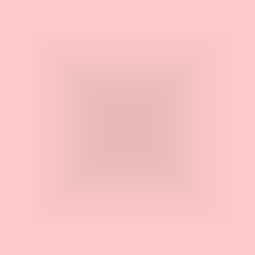 Customer  Product, Sales  Information
Equity  Plans
Customer
Product, Sales  Information
Savings
Data Warehouse  Subject Area
Shares
Loans
Insurance
Operational Systems
Subject Areas
Các chủ thể điển hình.
Các tài khoản khách hàng
Việc bán hàng
Tiền tiết kiệm của khách hàng
Các yêu sách bảo hiểm
Đặt chỗ hành khách
Integrated
Được xây dựng bằng việc tích hợp dữ liệu từ  các nguồn dữ liệu hỗn tạp, đa bộ
Cơ sở dữ liệu quan hệ (relational databases), flat  files, các bảng ghi toàn tác trực tuyến.
Các kỹ thuật làm sạch và tích hợp dữ liệu
được áp dụng
Đảm bảo sự đồng nhất trong các quy ước tên, cấu  trúc mã hóa, các đơn vị đo thuộc tính, … giữa các  nguồn khác nhau
Ví dụ như: Hotel price: currency, tax, breakfast covered,
...
Khi dữ liệu được chuyển đến kho dữ liệu, nó sẽ  được chuyển đổi.
Integrated
No  Application  Flavor





Subject = Customer
Savings  Application
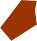 Current  Accounts  Application
Loans  Application
Data Warehouse
Operational Environment
Integrated Data
Dữ liệu được tổng hợp từ các nguồn  khác nhau
Là một tập hợp thông tin chính xác,  chất lượng và nhất quán
Chuẩn hóa
Các qui ước tên
Các thuộc tính
Các đơn vị đo lường
Quá trình làm sạch và tích hợp
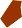 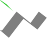 Time Variant
Data is stored as a series of snapshots, each representing a  period of time.
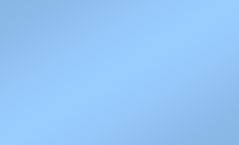 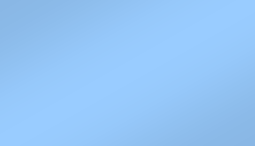 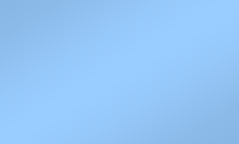 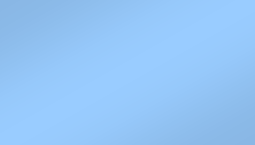 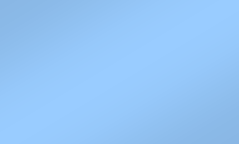 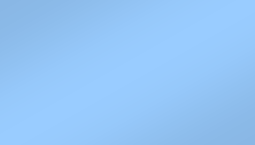 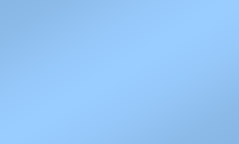 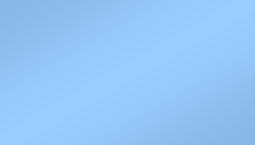 Data  Warehouse
Time Variant
Yêu cầu quan trong cho kho dữ liệu là phạm vi về  thời gian dài hơn so với các hệ thống tác nghiệp.
Cơ sở dữ liệu tác nghiệp: dữ liệu có giá trị hiện thời
Dữ liệu của kho dữ liệu: cung cấp thông tin lịch sử (ví dụ  như, 5-10 năm trước)
Yếu tố thời gian được lưu trữ trong CSDL
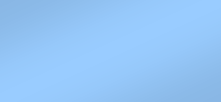 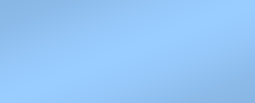 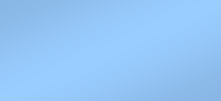 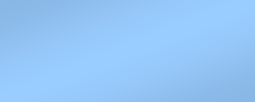 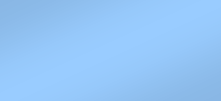 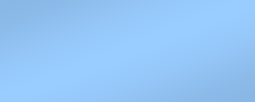 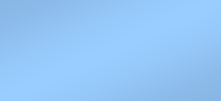 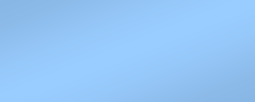 Non Volatile
Typically data in the data warehouse is not updated or deleted.
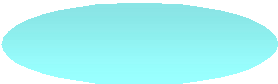 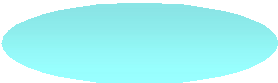 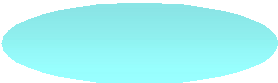 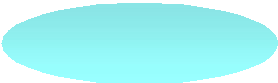 Load
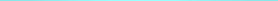 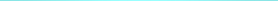 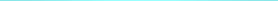 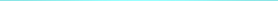 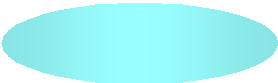 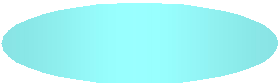 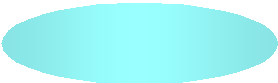 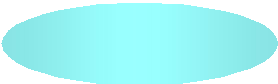 Operational Databases
Warehouse Database
INSERT  UPDATE  DELETE
Read
Read
Non Volatile
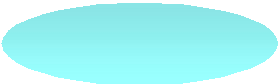 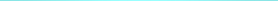 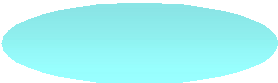 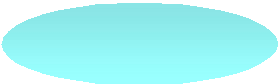 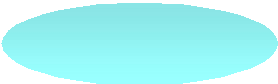 First time load
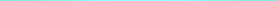 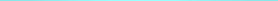 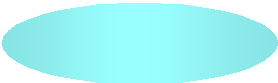 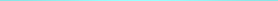 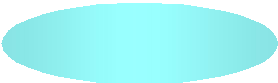 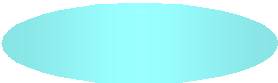 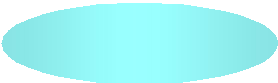 Operational Databases
Warehouse Database
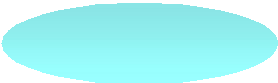 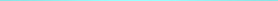 Refresh
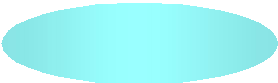 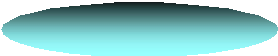 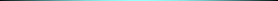 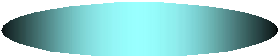 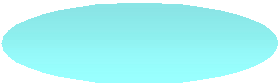 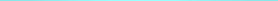 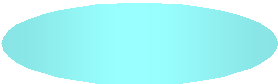 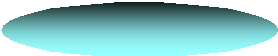 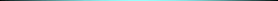 Refresh
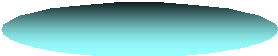 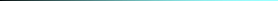 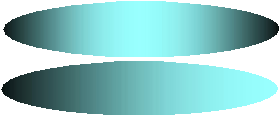 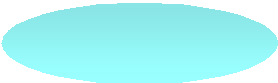 Purge  or  Archive
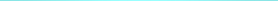 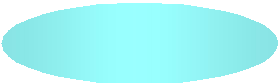 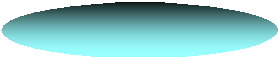 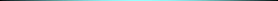 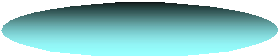 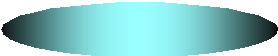 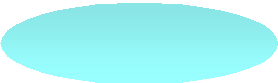 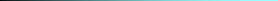 Refresh
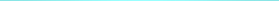 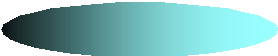 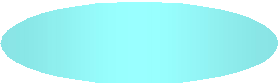 Non-Volatile
Là một lưu trữ vật lý của dữ liệu được chuyển đổi từ  môi trường tác nghiệp.
Cập nhật tác nghiệp của dữ liệu không xuất hiện
trong môi trường kho dữ liệu.
Không yêu cầu các cơ chế xử lý toàn tác, phục hồi và điều  khiển tương tranh.
Chỉ yêu cầu hai thao tác trong truy cập dữ liệu:
Nạp dữ liệu và truy cập dữ liệu.
Kho dữ liệu-Các định nghĩa (tt)
Pandora, Swinburn University
Là một phương thức cho việc kết nối dữ  liệu từ nhiều hệ thống khác nhau.
Là một điểm truy cập tập trung dữ liệu của  một tổ chức
Được trình bày ở một khuông dạng thích  hợp
Là hệ thống chỉ đọc
Cho phép thiết lập các báo cáo tổng hợp  giữa các ứng dụng
Kho dữ liệu-Các định nghĩa (tt)
Paul Lucas, IBM:
Là một nơi lưu trữ dữ liệu đầy đủ và nhất  quán consistent.
được tổng hợp về từ nhiều nguồn
được làm sẵn cho người sử dụng cuối
Dễ hiểu
Kho dữ liệu và các CSDL
Việc tích hợp csdl hỗn tạp truyền thống:
Xây dựng các wrappers/mediators trên các csdl hỗn tạp.
Xử lý câu hỏi:
Khi một câu hỏi được đặt ra tại một máy khách, một siêu từ  điển sẽ được sử dụng để dịch câu truy vấn thành các câu truy  vấn tương ứng cho các csdl riêng biệt, và kết quả được tích  hợp trong một tập kết quả toàn cục.
Ở đây sẽ có các bộ lọc phức tạp.
Kho dữ liệu: nâng cao tốc độ thực hiện
Thông tin từ các nguồn đa tạp được tích hợp trước và lưu trữ trong  kho dữ liệu cho việc trả lời trực tiếp các câu hỏi và các tác vụ phân  tích
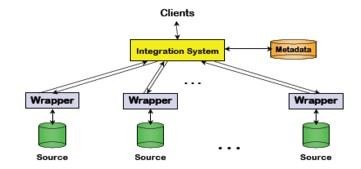 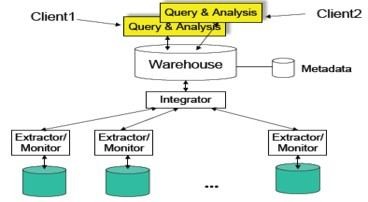 Kho dữ liệu và các CSDL
Xử lý toàn tác trực tuyến OLTP (on-line transaction processing)
Tác vụ chính của các hệ qtcsdl quan hệ truyền thống.
Các thao tác hàng ngày: mua, kiểm kê, kế toán,…
Xử lý phân tích trực tuyến OLAP (on-line analytical processing)
Là tác vụ chính của hệ thống kho dữ liệu
Phân tích dữ liệu và đưa ra quyết định
Các đặc tiểm khác nhau (OLTP vs. OLAP):
Theo quan điểm người dùng: khách hàng so với thị trường
Các nội dung dữ liệu: Hiện tại, chi tiết so với lịch sử và tóm lược.
Thiết kế csdl: ER + ứng dụng so với hình sao và hướng chủ thể
Khung nhìn: hiện tại, cục bộ so với lịch sử và tích hợp
Các mẫu truy cập: cập nhật so với các truy vấn chỉ đọc nhưng phức hợp
OLTP vs. OLAP
Các kiến thức, môn học liên quan
CSDL
Xử lý song song
Thiết kế giao diện
Công nghệ phần mềm
Khai phá dữ liệu
Bảo mật
Công nghệ mạng, intranet, internet
Công nghệ xử lý kinh doanh
Marketing, kế toán, và quản lý
2. Đại cương
Các thành phần
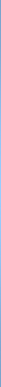 Methodology
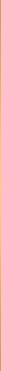 Design and Modeling
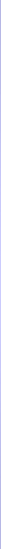 ETT
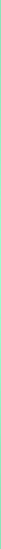 Data  Management
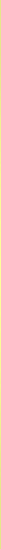 Data Access  and  Analysis
Methodology-Phương pháp luận
Đảm bảo sự thành công của KDL
Thúc đẩy việc phát triển
Cung cấp một hướng ổn định cho KDL  lớn
An toàn
Quản lí được
Kiểm chứng được
– Ấn tượng tốt
Modeling-Mô hình hóa
Các điểm khác của KDL so với các hệ thống  OLTP
Thiết kế các thành phần phục vụ các yêu cầu  phân tích
Định hướng chủ thể
Dữ liệu được ánh xạ vào thông tin hướng chủ  thể:
Nhận dạng các chủ thể kinh doanh
Định nghĩa quan hệ giữa các chủ thể
Mô hình hóa là một quá trình lặp
ETT
Extraction: chọn lựa dữ liệu bằng nhiều
phương thức
Transformation: xác nhận hợp lệ, làm sạch,  tích hợp, và dữ liệu nhãn thời gian
Transportation: chuyển đổi dữ liệu vào KDL
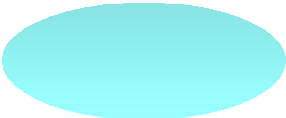 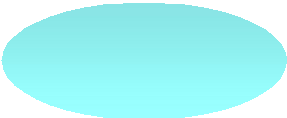 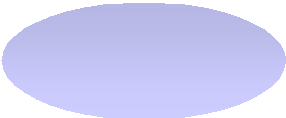 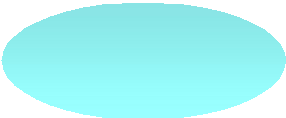 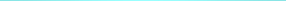 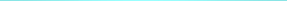 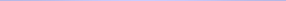 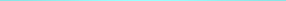 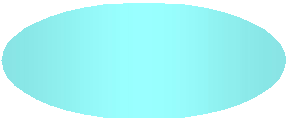 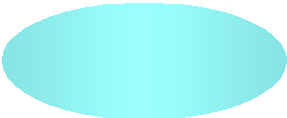 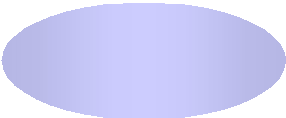 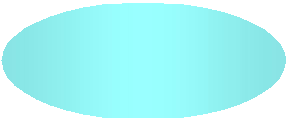 OLTP Databases
Staging File
Warehouse Database
Data Management
Các công cụ phục vụ cho việc quản lý  dữ liệu một cách hiệu quả
Các yêu cầu
Mềm dẻo
Tự động
Hiệu quả

Quản lí phần cứng, hệ điều hành và  mạng
Truy cập dữ liệu và tạo báo cáo
Các công cụ dùng để truy tìm dữ liệu cho việc  phân tích kinh doanh
Các yêu cầu
–	Dễ dùng
Trực quan
Siêu dữ liệu
Dễ huấn luyện
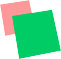 Simple Queries
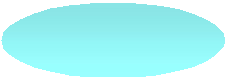 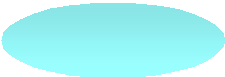 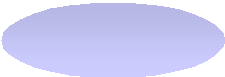 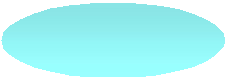 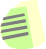 Forecasting
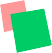 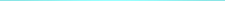 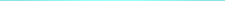 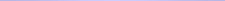 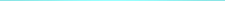 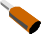 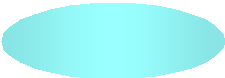 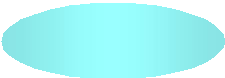 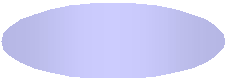 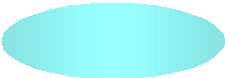 Warehouse  Database
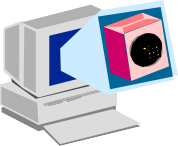 Drill-down
Các từ khóa quan trọng
DWH: (Data Warehouse) Kho dữ liệu
EIS:(Executive Information System) Hệ thống  thông tin điều hành
OLTP: (Online Transaction Processing): Xử lý  toàn tác trực tuyến
OLAP: (Online Analytical Processing) Xử lý  phân tích trực tuyến
MOLAP: (Multi dimensional Online Analytical  Processing) Xử lý phân tích trực tuyến đa  chiều
Các từ khóa quan trọng
ROLAP: (Relational Online Analytical  Processing) Xử lý phân tích trực tuyến quan  hệ
HOLAP: (Hybric Online Analytical  Processing) Xử lý phân tích trực tuyến kết  hợp
DOLAP: (Database Online Analytical  Processing) Xử lý phân tích trực tuyến CSDL
Client/server OLAP: (client/server Online  Analytical Processing) Xử lý phân tích trực  tuyến khách chủ
Các từ khóa quan trọng
VLDB: (Very large DB) CSDL rất lớn
Dimensions: các chiều
Dimension Data: chiều dữ liệu
Fact Data: dữ liệu sự kiện
Cube: khối dữ liệu
Start-schema: lược đồ hình sao
Snowflake-schema: lược đồ tuyết rơi
Các từ khóa quan trọng
Aggregation: tổng hợp
Attribute hierarchies: các phân cấp thuộc tính
Granularity: độ thô
Metadata: siêu dữ liệu
Reporting: báo cáo
Legacy system:hệ thống di sản
Extraction: chiết
Transformation: chuyển đổi
Các từ khóa quan trọng
Clean-Up: làm sạch
DWH update: cập nhật KDL
So sánh OLTP và kho dữ liệu
Kho dữ liệu, xử lý phân  tích trực tuyến (OLAP)
CSDL quan hệ, CSDL đa chiều
Chấp nhận dư thừa
Tiền tính toán tổng hợp
Dữ liệu lịch sử
Phân tích rất phức tạp
Tích hợp dữ liệu từ đa nguồn
Dữ liệu rất lớn
Các câu hỏi phức tạp
Xử lý toàn tác trực tuyến (OLTP)

Công nghệ: CSDL quan  hệ
Hướng toàn tác
Chuẩn hóa, không dư thừa
Tập trung vào dl hiện tại
Trả lời các truy vấn đơn
Toàn tác: tính toàn vẹn,  bảo mật, đồng thời,  Locking
Xử lí toàn tác
3. Kiến trúc kho dữ liệu
Kiến trúc kho dữ liệu
Gồm 3 tầng (layers)
Tầng thể hiện  (Presentation layer)
Tầng xử lý phân tích  trực tuyến (OLAP layer)
Tầng chiết (Extraction  layer)
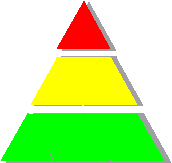 Kiến trúc kho dữ liệu chi tiết
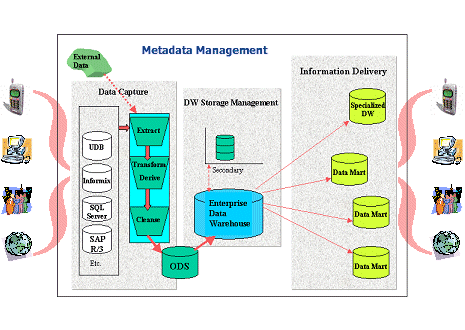 Tầng thể hiện
Tầng OLAP
Tầng thu thập
Tầng 1- Các hệ hỗ trợ quyết định
Được biết đến như là một phần của kho dữ  liệu
Cung cấp các báo cáo, phân tích tiền tính  toán, các đồ thị, biểu đồ
Cho phép phân tích cao trực tuyến dữ liệu
Thăm dò sự tương tác dữ liệu
Cung cấp các giao diện người dùng phức tạp
Cung cấp khả năng phân tích dữ liệu phức  tạp bằng phương thức đơn giản
Tầng 1-Các hệ HTQĐ (tt)
Kiến trúc khách chủ
Giao diện cho KDL trung tâm và các chợ dl  cục bộ
Nhiều loại giao diện cho nhiều cấp user: báo  cáo và phân tích
Các báo cáo kinh doanh, ước lượng, dự báo,  phân loại, v…v
Các kỹ thuật biểu diễn dữ liệu
Công nghệ khai phá dữ liệu
Tầng 1-Các hệ HTQĐ (tt)
Công nghệ khai phá dữ liệu
Khám phá ngược với dự đoán
Báo cáo kinh doanh
Thống kê
Phân tích khuynh hướng
Các cây quyết định
Qui nạp
Các hệ thống mờ
Các hệ thống chuyên gia
Mạng nơron
Các thuật toán di truyền
Tầng 1-Các báo cáo
Các báo cáo thường theo sau các lược  đồ định trước
Các báo cáo đặc biệt: các báo cáo chi  tiết, so sánh dựa trên các yêu cầu hiện  thời
Các báo cáo ngoại lệ: được đưa ra cho  một số ngoại lệ trong việc phân tích dữ  liệu
Tầng 1-Các câu hỏi
Khách hàng đang mua cái gì? Không  mua cái gì ?
Các đơn vị cạnh tranh đang làm gì? Họ  ảnh hưởng ra sao đến mối quan hệ  giữa công ty và khách hàng ?
Loại ô tô màu nào có giá từ 20.000 đến
50.000 USD bán chạy nhất?
Mặt hàng nào bán chạy nhất trong các  kì noel gần đây?
Tầng 2-OLAP
Vào giữa các năm 1990: OLAP-Online  Analytical Processing
Kỹ thuật phân tích đa chiều của đa tập dữ  liệu lớn
12 tiêu chuẩn đánh giá được đề cập bởi E.F.  Codd
Dữ liệu được trình bày theo mô hình đa chiều
Công nghệ OLAP cho phép truy cập nhanh  tới các toán tử hỗ trợ đặt biệt như rolling-up,  drilling down,..
Tầng 2-OLAP
Là giao diện cho KDL và các báo cáo
để tương tác với dữ liệu
Caching
Tối ưu hoá câu hỏi
Sự phân tích các câu hỏi thường xuyên
MOLAP/ROLAP/HOLAP
An toàn: cấp quyền và quản lý truy cập
Tầng 2-Định nghĩa OLAP
Là một loại phần mềm cho phép:
Phân tích
Quản lý
Và thực hiện để :
Truy cập nhanh, nhất quán dữ liệu
Dữ liệu được chuyển đổi từ mức thô sang cấu  trúc đa chiều

Theo hiệp hội OLAP www.olap.org 1995
12 tiêu chuẩn để đánh giá OLAP tools của
E.F. Codd
Tầng 2-12 tiêu chuẩn
Khung nhìn khái niệm đa chiều: mô hình đa chiều  tương ứng với các vấn đề kinh doanh
Trong suốt:hệ qt csdl, sự hỗn tạp của dữ liệu nguồn,  và kiến trúc trong suốt tới user
Có thể truy cập: chỉ có dl được yêu cầu cho phân  tích được truy cập
Thiết lập báo cáo phù hợp: sự tăng trong dung  lượng CSDL hoặc chiều không làm giảm hiệu suất
Kiến trúc khách chủ: Hệ thống OLAP phải tuân  theo các nguyên tắc cơ bản để có sự linh động,  adaptability, and inter-operability
Tầng 2-12 tiêu chuẩn
Chiều chung: các chiều dữ liệu phải tương  đương về cấu trúc và các khả năng xử lí
điều khiển ma trận rời rạc
Hỗ trợ đa user
Các toán tử qua các chiều không bị giới hạn:  nhận dạng các phân cấp của chiều và tiến  hành tính toán trong các chiều giao nhau.
Thao tác dữ liệu bằng trực giác:
Lập báo cáo linh động
Không giới hạn số chiều và mức độ tổng hợp
Tầng 2-Dữ liệu đa chiều
Geography
All
Time
Product
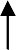 Country
All
All
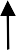 State
Year
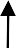 Category
City
Quarter
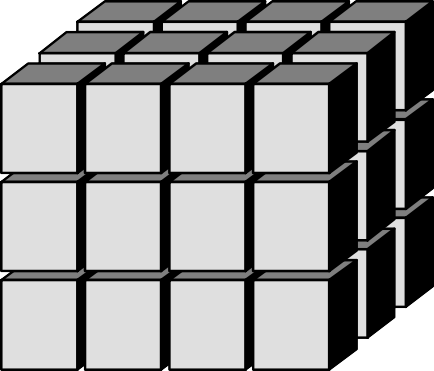 Week
Type
Month
Item
Day
Tầng 2-Ví dụ về phân cấp
all
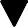 1999
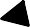 Q1.1999
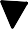 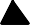 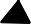 Jan.1999
Feb.1999
Mar.1999
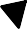 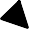 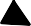 W5.1999
W9.1999
W1.1999
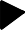 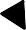 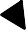 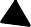 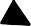 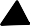 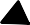 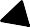 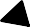 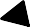 1.Jan.1999
6.Jan.1999
1.Feb.1999
3.Feb.1999
3.Mar.1999
Phân cấp chiều trong Kho dữ liệu
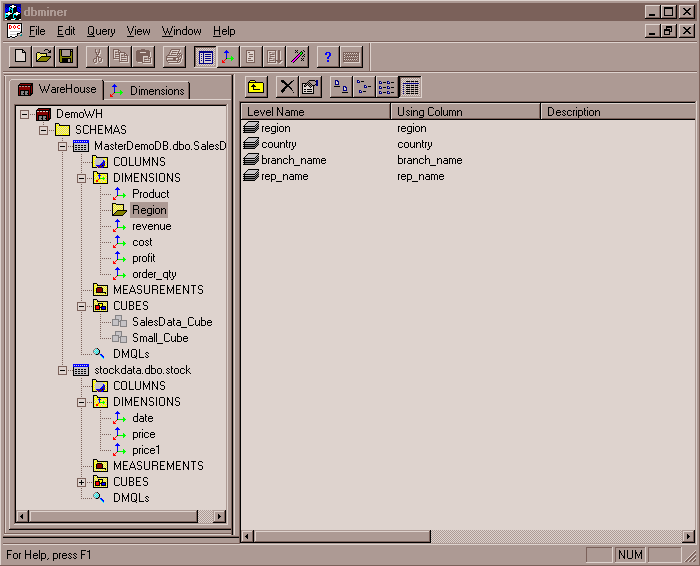 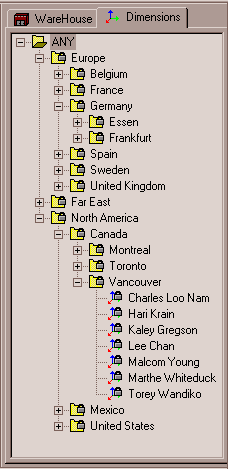 Specification of  hierarchies
Schema hierarchy
day < {month < quarter;  week} < year
Set_grouping  hierarchy
{1..10} < inexpensive
Tầng 2-Ví dụ dữ kiện và chiều
ProductDimension
TimeDimension  Day
Month  Quarter
Week  Year
Item  Type  Category
SaleFactTable
Item  City
   Day
Dollars_Sold  Units_Sold  Dollars_Cost
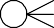 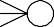 GeographyDimension  City
State  Country
(Dollars_Sold,Min)
(Dollars_Cost,Max)
(Unit_Sold,Sum)
Tầng 2-Ví dụ của tổng hợp
Geography
All
Time
Product
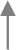 Country
All
All
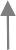 State
Year
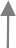 Category
City
Quarter
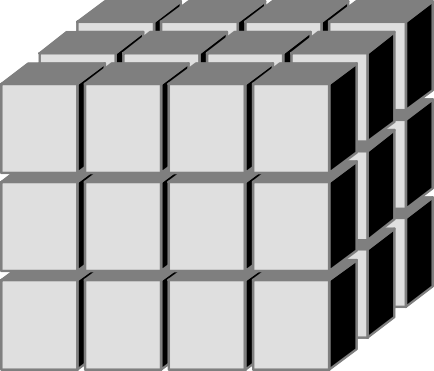 Week
Type
Month
Item
Day
All
Date
2Qtr
Total annual sales  of	TV in U.S.A.
U.S.A
1Qtr
sum
3Qtr
4Qtr
TV  PC
VCR
sum
Product
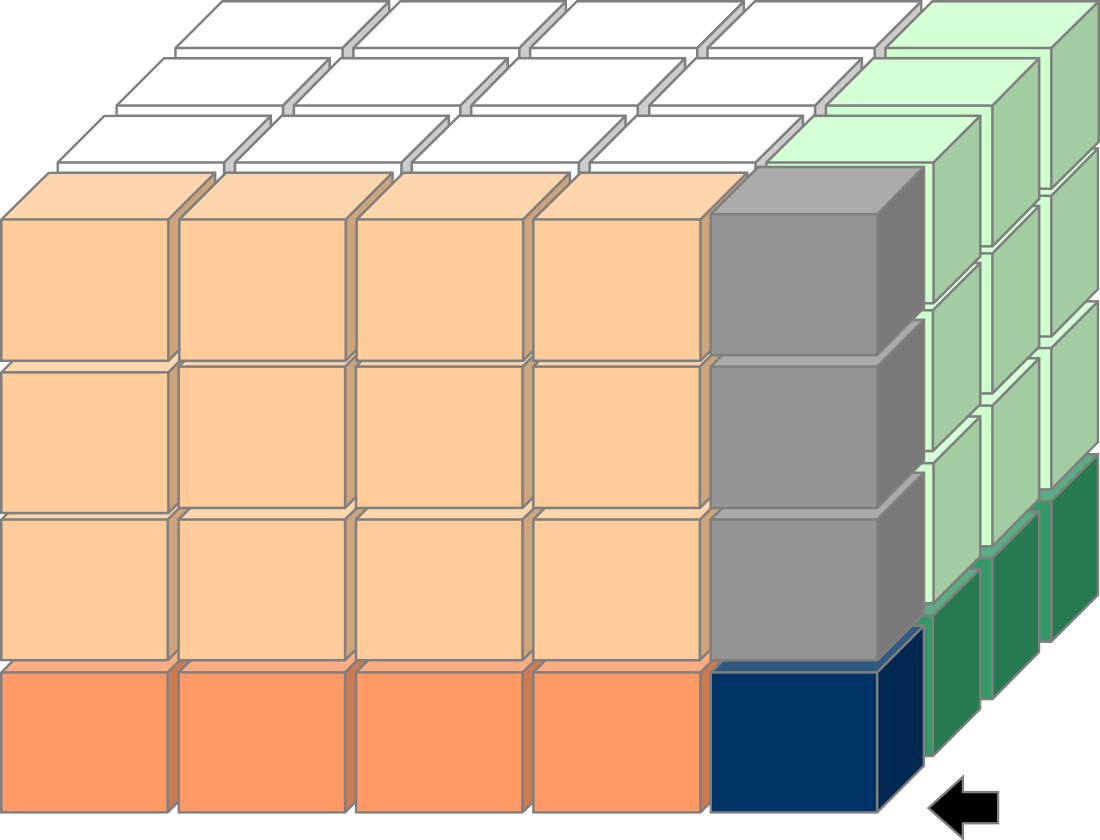 Country
Canada
Mexico

sum
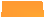 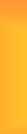 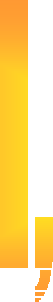 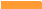 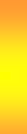 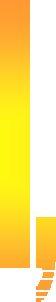 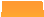 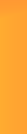 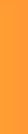 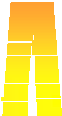 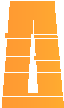 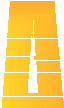 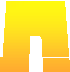 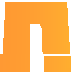 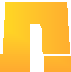 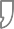 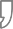 Cube: Một lưới các Cuboid
all
0-D(apex) cuboid
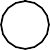 time
item
city
supplier
1-D cuboids
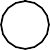 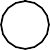 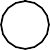 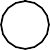 time,item
time,city
item,city
city,supplier
2-D cuboids
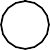 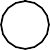 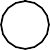 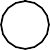 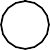 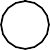 time,supplier
item,supplier
time,city,supplier
time,item,location
3-D cuboids
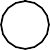 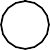 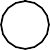 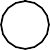 item,city,supplier
time,item,supplier
4-D(base) cuboid
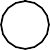 time, item, city, supplier
Duyệt khối
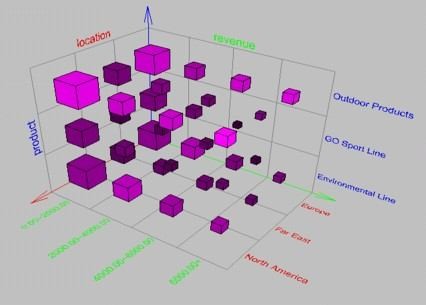 Visualization
OLAP capabilities
Interactive manipulation
Tầng 2-Ví dụ của chuyển dịch
Geography
All
Time
Product
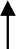 Country
All
All
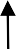 Year
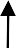 Category
City
Quarter
Week
Type
Month
Item
Day
Tầng 2-Ví dụ của rolling up
Geography
All
Time
Product
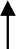 Country
All
All
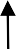 Year
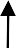 Category
City
Quarter
Week
Type
Month
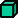 Item
Day
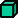 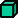 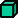 Tầng 2-Ví dụ của Drilling down
Geography
All
Time
Product
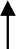 Country
All
All
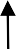 Year
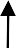 Category
City
Quarter
Week
Type
Month
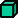 Item
Day
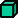 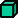 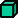 Tầng 2-Slice/Dice
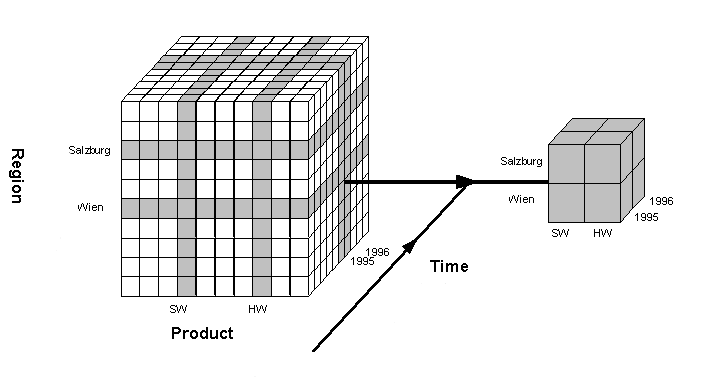 Tầng 2-Pivot (Rotate)
Sales
Sales
Year to date ($millions)
Q1
Products
Store 1
Year to date ($millions)
Time
Products
Q1
Store 2
$8.9
$0.75
$4.6
$1.5
Q2
Electronics  Toys  Clothings  Cosmetics
$5.2
$1.9
$2.3
$1.1
Electronics  Toys  Clothings  Cosmetics
$5.2
$1.9
$2.3
$1.1
Store 1
Store 1
Electronics  Toys  Clothings  Cosmetics
$8.9
$0.75
$4.6
$1.5
Electronics  Toys  Clothings  Cosmetics
$8.9
$0.75
$4.6
$1.5
Store 2
Store 2
Tầng 2-Các phương pháp lưu trữ dl
Dữ liệu được dùng cho việc phân tích trực tuyến phải  được lưu trữ theo một loại CSDL để có thể truy cập  bởi công cụ OLAP
Công cụ OLAP tương tác với cache and KDL
Các mô hình chuẩn lưu trữ dữ liệu cho các hệ thống  toàn tác không thực thi cho các phép tính OLAP
Các hệ thống xử lý toàn tác: các mô hình quan hệ  thực thể lớn-> câu hỏi mở rộng ra nhiều bảng->rất  phức tạp, đa kết nối, thời gian thực hiện lâu.
OLAP: các câu hỏi phức tạp đặc biệt
Làm sao chúng ta có thể thiết kế một CSDL cho phép  các câu hỏi lạ có thể thực hiện được ?
Tầng 2-Các yêu cầu của KDL
Được tối ưu hóa cho OLAP
OLTP: dữ liệu được chuẩn hoá, không dư  thừa, không phù hợp cho các câu hỏi phức  tạp
OLAP: câu hỏi phức tạp, các tổng hợp được  tính toán trước, dư thừa cao
Dữ liệu trong KDL là read only- thêm dữ liệu  mới thay vì thay đổi dl cũ.
Yêu cầu 1: các phương pháp cho việc lưu trữ
dl tối ưu hóa cho câu hỏi phức tạp
Tầng 2-Các yêu cầu của KDL (tt)
Dữ liệu liên kết trong 1 không gian đa chiều
Ví dụ:lượng hàng hoá được bán theo từng khách  hàng từng ngày và từng sản phẩm tại từng kho  hàng.
Các hướng lưu trữ:
ROLAP
MOLAP
HOLAP
DOLAP
Tầng 2-MOLAP (1)
Dữ liệu đa chiều
CSDL đa chiều sử dụng cho việc lưu trữ dữ  liệu
Phù hợp với các yêu cầu của OLAP
Tương đồng trực tiếp với cấu trúc khối dl
Các vùng dữ liệu rãi rác vì chỉ một vùng nhỏ  chứa dl
Dung lượng ! khối đa chiều n x m x.. x z
Tầng 2-MOLAP (2)
Customer
Store
Store
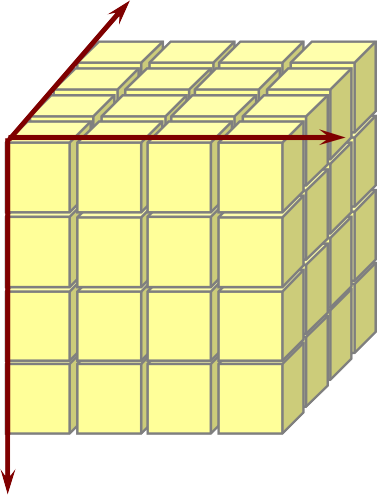 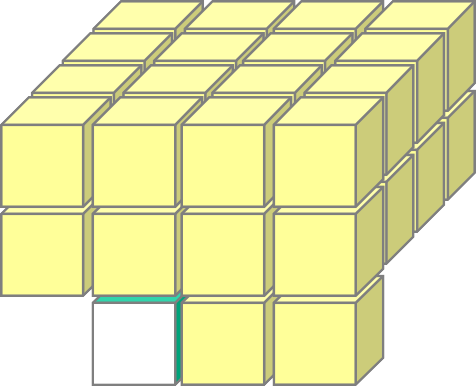 Time
Time
SALES
FINANCE
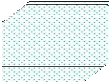 Product
GL_Line
Dữ liệu được tìm thấy tại điểm giao của  các chiều
Tầng 2-MOLAP (3)
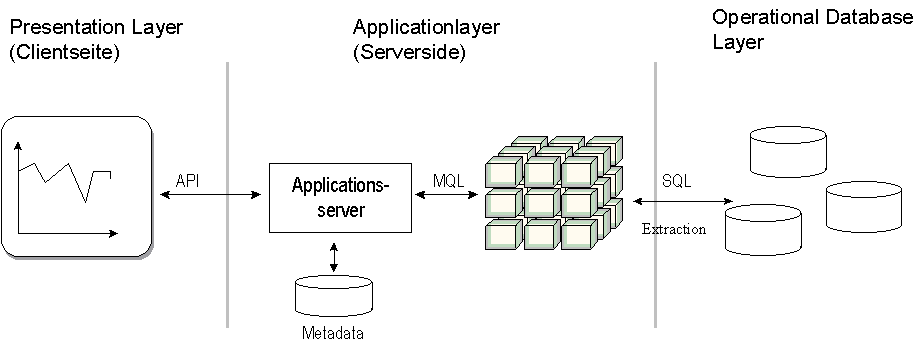 Tầng 2-ROLAP (1)
Hệ phân tích trực tuyến quan hệ
Dựa trên cơ sở các CSDL quan hệ
Các lược đồ DL đặc biệt dùng để mô hình  hoá dl đa chiều
Được tối ưu hóa cho các xử lí OLAP
Bảng dữ kiện chứa dữ liệu phân tích
Các bảng chiều chứa dl tham khảo
Có 2 kiểu mô hình dl: hình sao và bông tuyết
Tầng 2-ROLAP (2)
Table
Columns
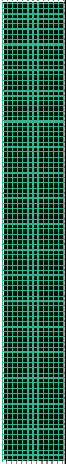 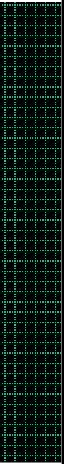 Rows
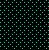 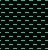 Key values to join
Dữ liệu được tìm thấy tại điểm giao của 1
cột và 1 một hàng
Tầng 2-ROLAP (3)
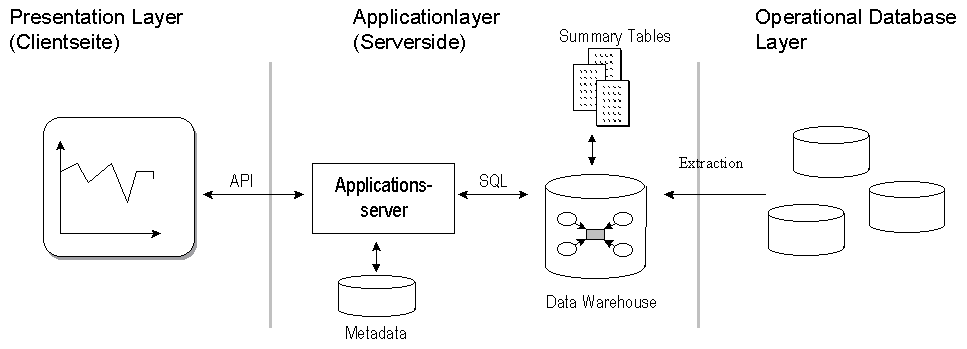 Tầng 2-So sánh R và MOLAP
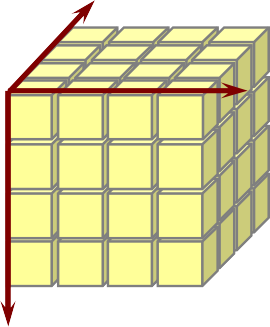 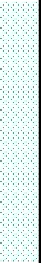 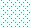 Tầng 2-HOLAP
OLAP ghép (lai)
Kết hợp các kĩ thuật MOLAP và ROLAP
Xử dụng CSDL ROLAP để lưu trữ các  dữ liệu đa chiều
Lưu trong mãng đa chiều các câu hỏi
thường gặp.
Giao diện với hai hệ qt CSDL
Tầng 2-HOLAP
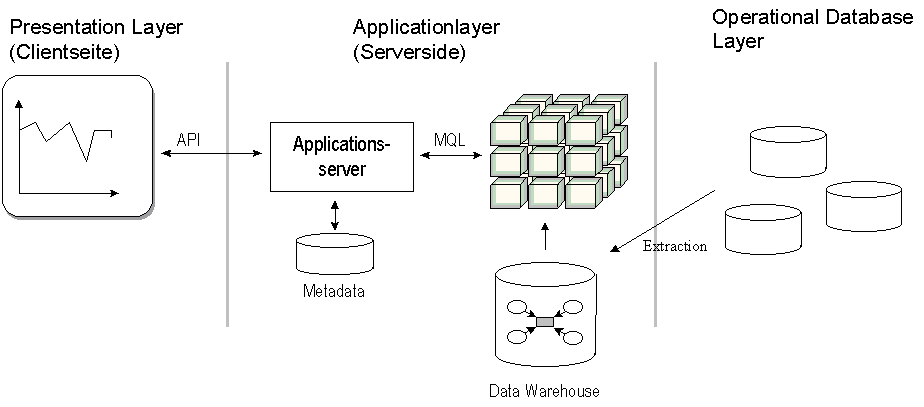 Tầng 2-DOLAP
CSDL OLAP
Lấy ra một phần từ KDL chuyển giao  cho máy khách
OLAP và KDL server chạy trên máy chủ
Truy cập trực tiếp DL không cần mạng
Giới hạn các nguồn tại máy khách
Xử dụng cho các ứng dụng riêng lẻ
Tầng 2-Dữ liệu đa chiều
Kho dl được tối ưu hóa cho các câu hỏi  OLAP
Khung nhìn kháI niệm đa chiều
ROLAP và HOLAP: dữ liệu đa chiều  được lưu trong các bảng sự kiện
Các lược đồ cho lưu trữ dl đa chiều
Hình sao
Hình bông tuyết
Tầng 2-Dữ kiện và các chiều
Dữ kiện: (Fact)
Thể hiện các vùng tiến trình giao dịch gốc
Không hứa hẹn thay đổi khi đã được sinh ra
Lưu trữ tại cấp độ chắc chắn của độ thô
Các chiều: (Dimensions)
Thông tin tham khảo bởi dữ kiện có thể được cấu  trúc cho phân tích
Định nghĩa các phân cấp tổng hợp
Chiều thời gian, các nhóm sp, và vùng
Tầng 2-ROLAP-Lược đồ hình sao
Phân đoạn dữ liệu
Các bản không chuẩn hóa
Một bản dữ kiện được vây quanh bởi các  bảng chiều
Các câu hỏi nhằm vào bảng sự kiện và được  định dạng bởi các bảng chiều
Không cần thiết phảI liên kết qua nhiều bảng
Mô hình nổi bật cho KDL
Tầng 2-ROLAP-Lược đồ hình sao
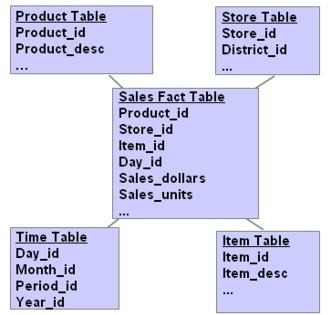 Tầng 2-Lược đồ bông tuyết
Dựa trên lược đồ hình sao
Bảng dữ kiện
Các bản chiều được chuẩn hóa
Tầng 2-Lược đồ bông tuyết
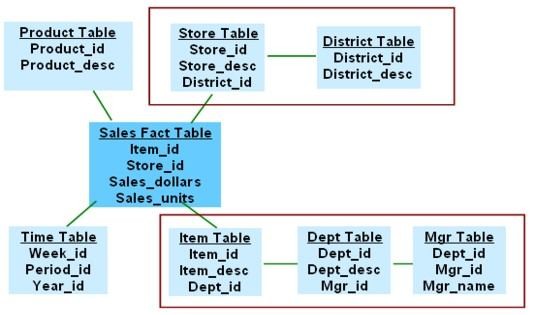 Tầng 2-Chợ dữ liệu (1)
Là một tập các kdl nhỏ
Được xây dựng cho các nhu cầu của  các vùng hay ban nhỏ
Dữ liệu từ các cdl có thể được tổng hợp  vào một kdl trung tâm
Hoặc cdl có thể trích dữ liệu từ một kdl  trung tâm để trình bày cho một nhu cầu  của một nhóm user
Tầng 2-Chợ dữ liệu (2)
Các lý do cho việc xây dựng các cdl  cung ứng cho 1 một kdl trung tâm
Đó là một dạng dự án kdl nhỏ
Dễ dàng bắt đầu với nó
Nhằm vào một vùng kinh doanh
Dễ dàng và nhanh chóng để xây dựng một  kdl cho toàn công ty
Tầng 2-Chợ dữ liệu (3)
Các hạn chế
Các hệ thống độc lập không dễ dàng tích  hợp được
KDL cung cấp khả năng tiến hành các hoạt  động phân tích rộng trong khi các chợ dl  chỉ nhằm vào 1 một khung nhìn hạn chế.
Tăng thêm việc vận chuyển
Tầng 2-Chợ dữ liệu (4)
Các lý do cho việc xây dựng các cdl từ  một một kdl trung tâm
Dữ liệu được chuyển đổi và biểu diễn  được yêu cầu bởi một nhóm các user đặc  biệt
Dữ liệu có sẵn ở cấp địa phương
Các câu hỏi được phân bố qua một số các  cdl thay vì phải nạp vào một kdl trung tâm
Trong một số trường hợp không cần thiết  có toàn dl
Tầng thu thập: tầng 3
Các loại dữ liệu nguồn
Dữ liệu từ các hệ thống tác nghiệp
Hệ thống kế thừa
Các nguồn dữ liệu bên ngoài
ETT (Chiết, chuyển đổi, và chuyển tải)
Cung cấp dữ liệu
Siêu dữ liệu cho hệ thống thu thập dữ  liệu
Dữ liệu từ các hệ thống tác nghiệp
Chứa dữ liệu chi tiết và hiện tại
Được sử dụng cho các toàn tác hàng ngày
Chứa dữ liệu thích hợp hiện hành
Là nguồn dữ liệu được tích hợp dể xây dựng  Kho dữ liệu

Ví dụ “employees” trong  kho dữ liệu là sự hợp nhất  của “workers” trong Source  1 và “managers” trong  Source 2
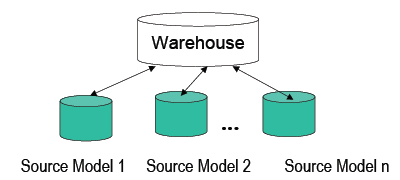 Hệ thống kế thừa
Các sưu tập dl cũ không được dùng  cho các mục đích hoạt động
Phương phác khác nhau của việc tổ  chức dl ngược lại với mô hình hiện tại
Được mã hóa nếu cần thiết khi hệ  thống đã qua sử dụng
Thông tin không đầy đủ về cấu trúc và  ngữ nghĩa của dl hệ thống kế thừa
Dữ liệu từ hệ thống ngoài
Dữ liệu được lấy từ các nguồn bên  ngoài
Ví dụ: dl phân tích thị trường, dl báo cáo  thời tiết, thuế,…
Không phải là dữ liệu được tạo ra trong  công ty
Có thể có cấu trúc và mã hóa hoàn toàn  khác nhau phụ thuộc vào nhà cung cấp
Được yêu cầu cho các phân tích chi tiết
Chiết dữ liệu
Dữ liệu được chiết từ các nguồn bên  ngoài
Định nghĩa sự thường xuyên của chiết
Định nghĩa ảnh chụp nhanh của dl
được chiết
Định nghĩa các mục dl đã được thay đổi  sau cập nhật mới nhất
Chiết dữ liệu
Dữ liệu được chiết ra từ nhiều nguồn ở nhiều  kiểu dữ liệu khác nhau: quan hệ, tệp, HTML,  XML, …
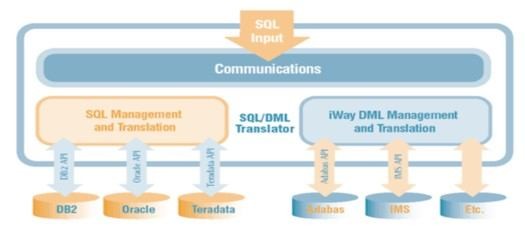 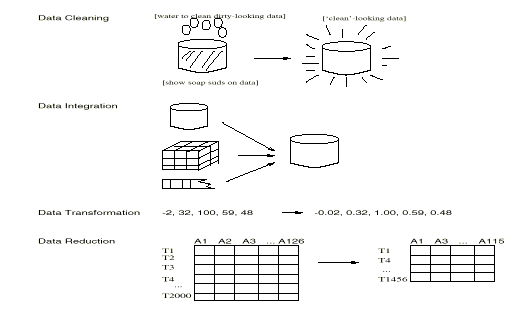 Làm sạch
Tìm và loại trừ các bộ trùng nhau
Jane Doe vs. Jane Q. Doe
Kiểm tra tính nhất quán Khám phá ra dữ liệu sai,  không nhất quán:
Ngay trong bản thân nó: số phone đúng không, dữ liệu có  ngoài vùng xác định không…
Sửa, hoàn chỉnh dữ liệu thiếu, không đọc được, hay
các giá trị rỗng (NULL)
Chỉ ra các lỗi, và (có thể là chèn các giá trị mặc định)
Cảnh báo cho các nguồn các kho dữ liệu về các lỗi  tìm được
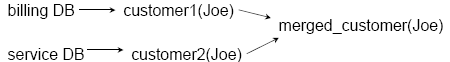 Sự chuyển đổi
Loại trừ các dữ liệu gây nhiễu
Chuyển đổi dữ liệu vào một lược đồ
nhất quán.
Các luật cho việc chuyển đổi
Tri thức về dữ liệu
Các quyết định về độ thụ của dữ liệu
Dịch kiểu dữ liệu và tập kí tự
Cung cấp dữ liệu
Nạp dữ liệu vào kdl
Tính toán các bản tổng hợp
Tính toán các trường được suy dẫn
Cung cấp Online/offline
Lập lịch cho tiến trình cung cấp
Tầng 1: Siêu dữ liệu
Lưu thông tin về các nguồn dữ liệu bên  ngoài
Thông tin về mô hình kho dữ liệu
Điều khiển các đường dẫn, chiết và nạp  dữ liệu, thiết lập các câu hỏi
Lưu thông tin về quá trình nạp dữ liệu
Tầng 1: Siêu dữ liệu
Siêu dữ liệu kĩ thuật
Các nguồn, bảo mật, vvv
Siêu dữ liệu kinh doanh
Các luật để chuyển hoá
Siêu dữ liệu thao tác
Kiến trúc kho dữ liệu chi tiết
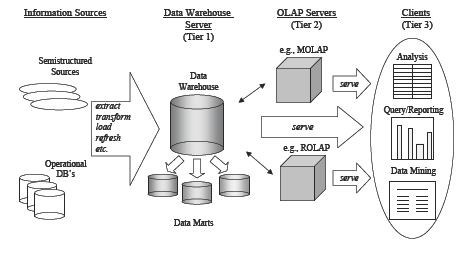 Q & A
114